大阪府ESCO事業の導入事例㉝
（1/3）
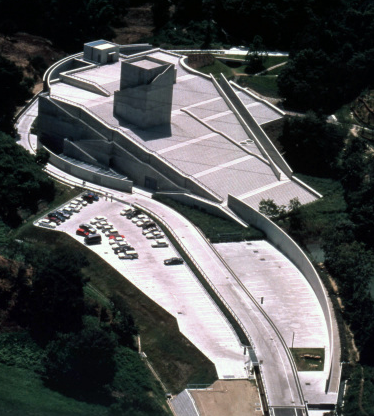 大阪府ESCO事業の導入事例㉝


【契約に基づくESCＯ事業の経費と利益配分】
（2/3）
（単位：千円／年）
他、行政財産使用料　61千円／年が加算される
（１０％税込）
光熱水費

【 22,557 】
光熱水費
削減額

【 5,704 】
府の利益
【 64 】
ESCO
サービス料
【 5,640 】
光熱水費

【 16,853 】
ESCO実施前
ESCOサービス期間（15年間）
大阪府ESCO事業の導入事例㉝


【主な省エネルギー改修内容】
（3/3）
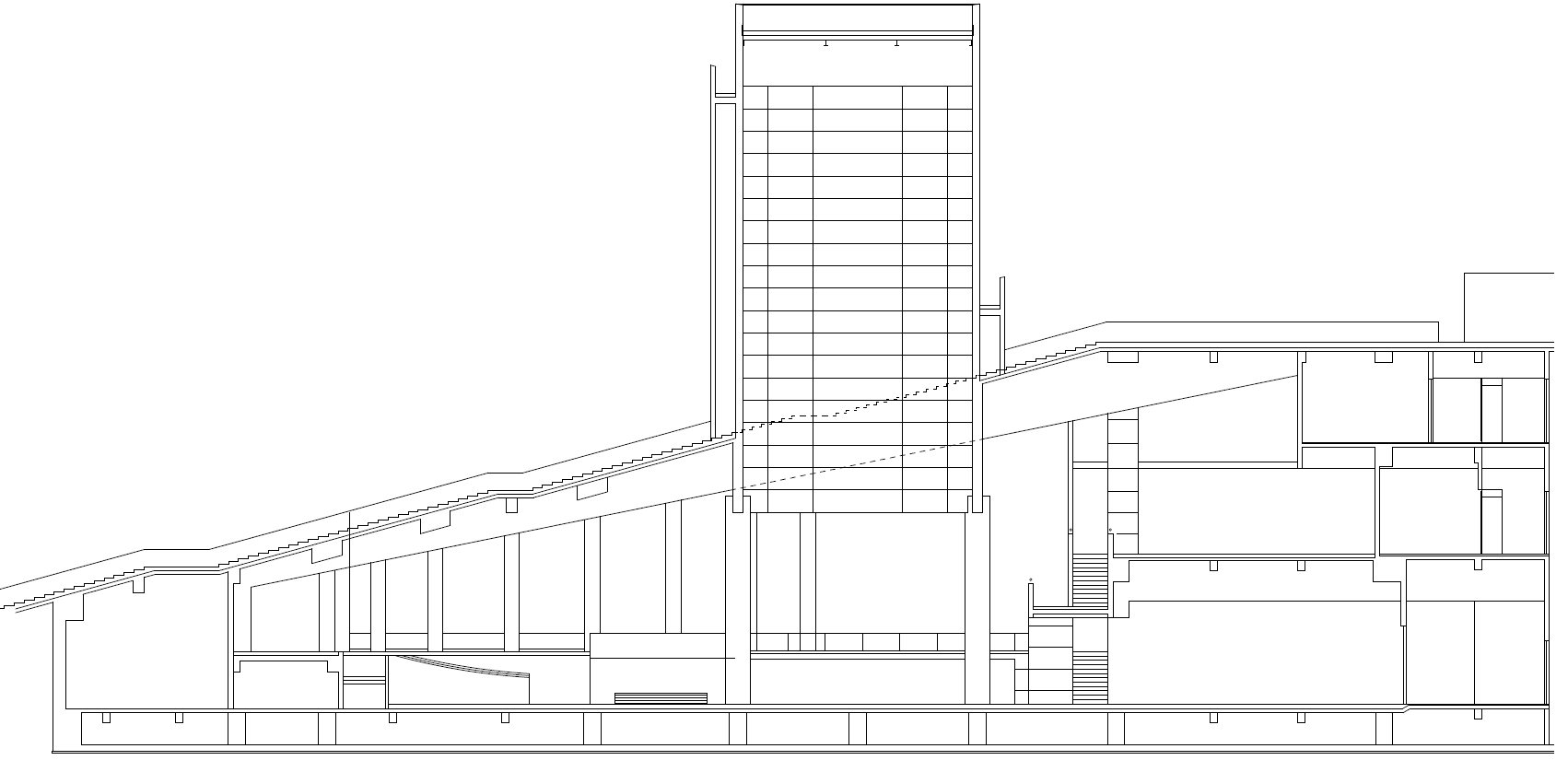 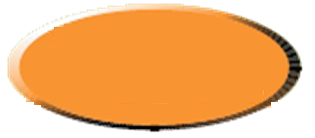 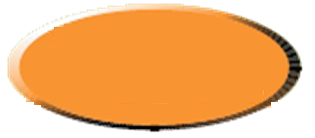 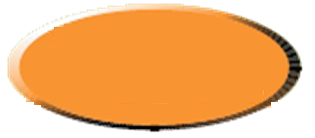 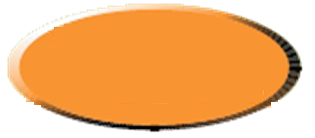 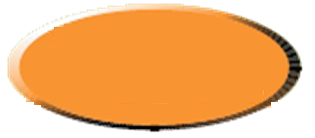 省エネ率
9.3 ％
省エネ率
1.9％
省エネ率
4.2 ％
省エネ率
0.9 ％
省エネ率
10.6 ％
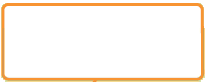 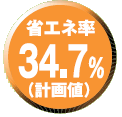 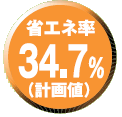 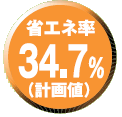 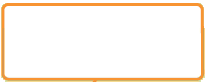 節水器具導入
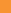 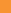 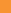 照明設備のLED化
省エネ率
26.9％
（計画値）
省エネ量
61.2kl
（原油換算）
CO2削減率
26.9％
（計画値）
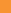 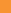 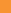 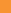 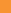 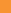 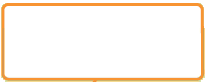 空調機のインバータ化
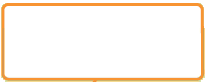 エアコン空調更新
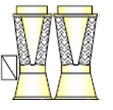 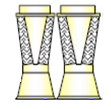 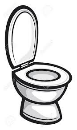 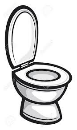 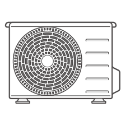 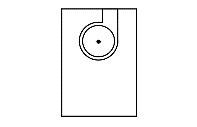 BEMS
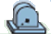 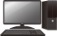 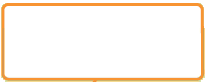 空調熱源の更新
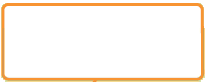 BEMS装置導入